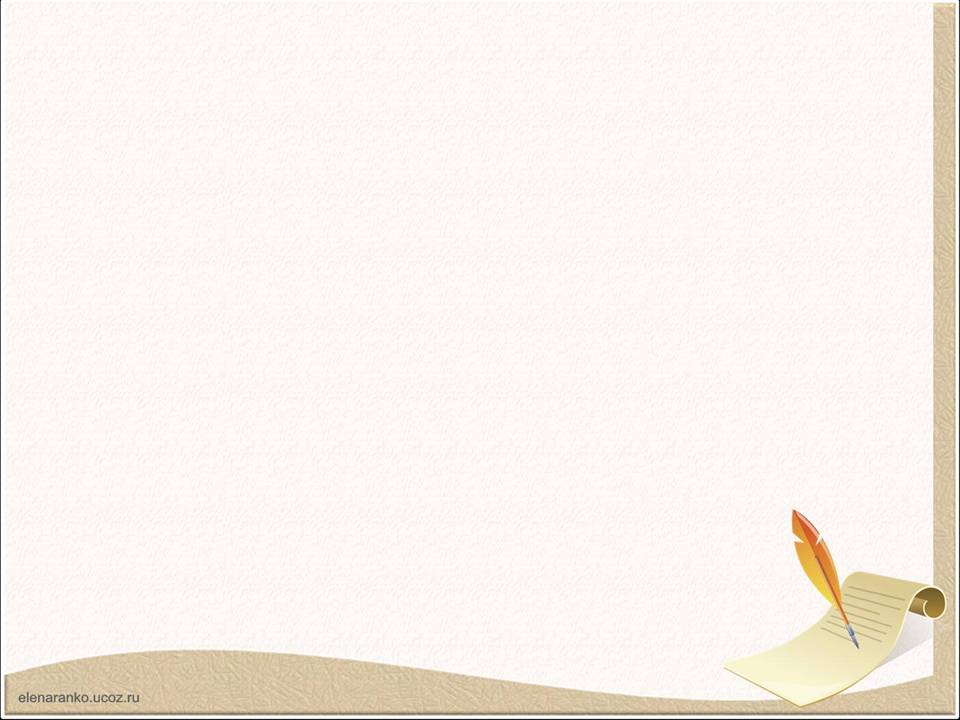 Муниципальное общеобразовательное учреждение 
Вербилковская средняя общеобразовательная школа
Литературное чтение
С.Есенин «Черёмуха»
3 класс 
УМК «Школа России»
Презентацию подготовила учитель начальных классов
Киселева Ю.В.
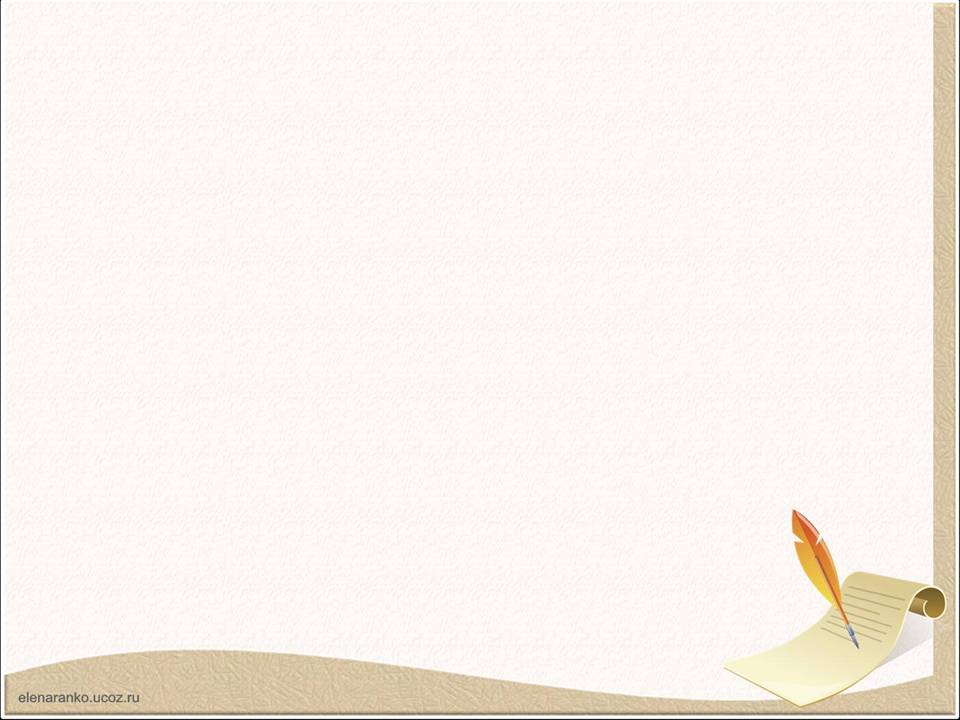 Язык наш прекрасный
Язык наш прекрасный –
Богатый и звучный,
То мощный и страстный,
То нежно-певучий.
В нем есть и усмешка,
И мягкость, и ласка.
Написаны им
И рассказы, и сказки.
Страницы волшебных,
Волнующих книг!
Люби и храни
Наш великий язык!
Е. В. Федосюк
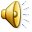 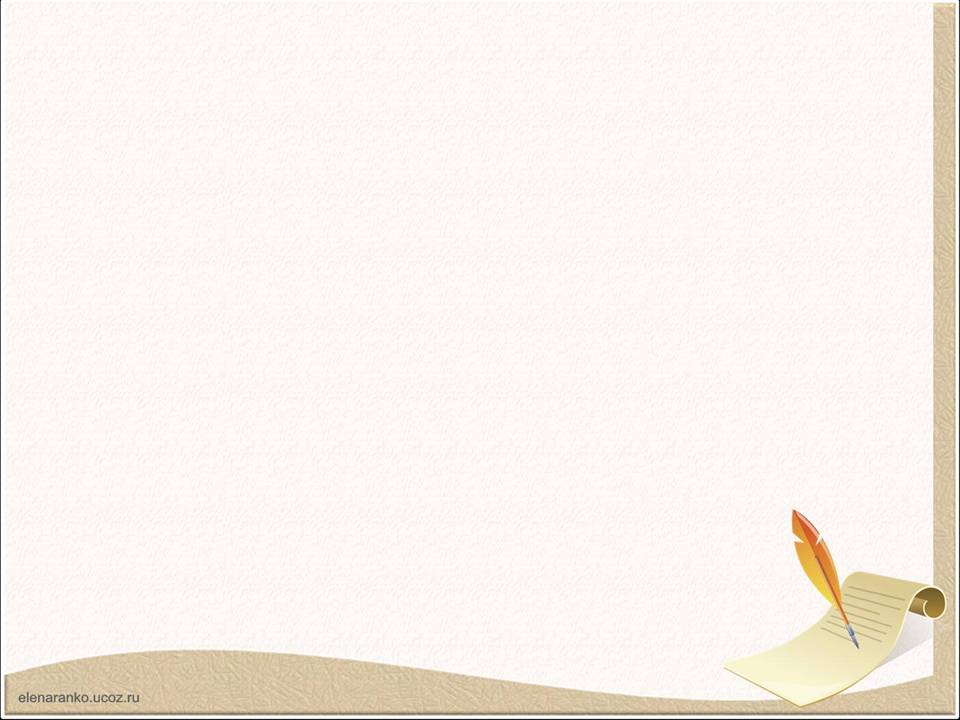 Речевая разминка
Запах, запах-то какой
Голову дурманит!
Белоснежка за рекой
Нас тихонько манит.
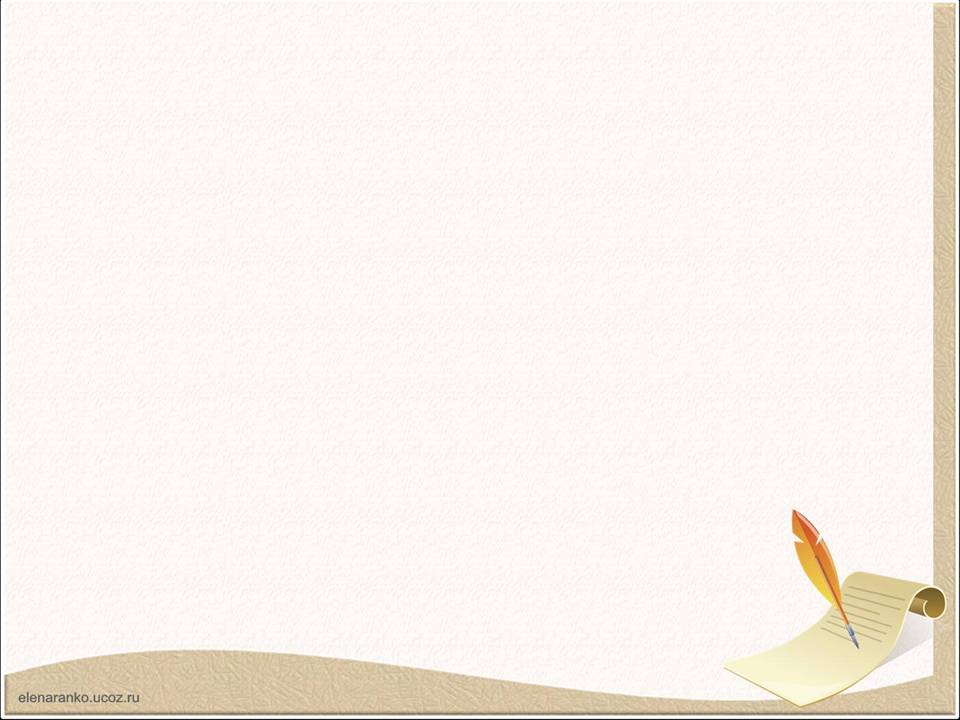 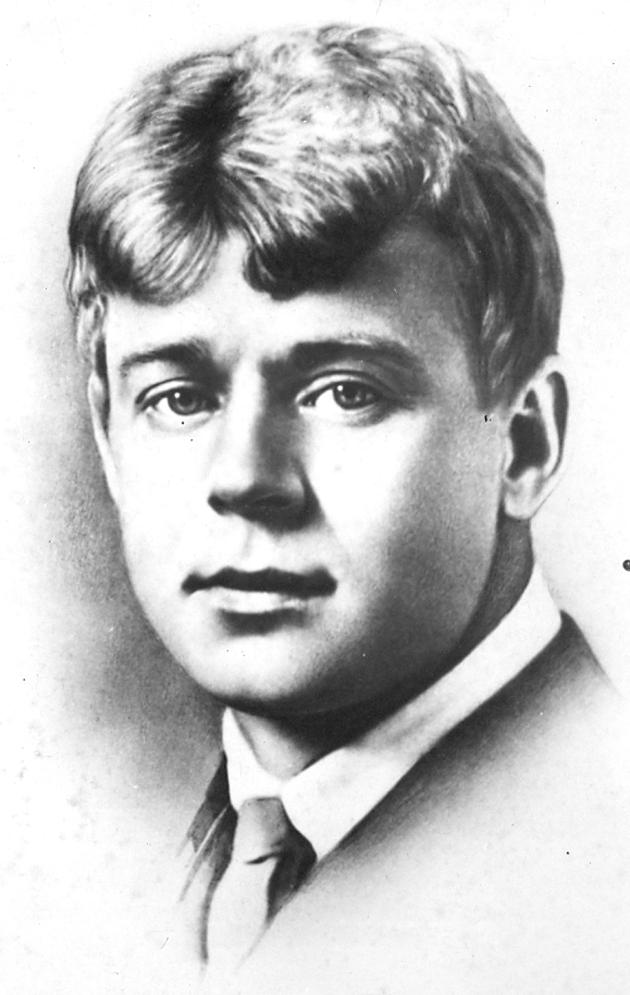 Сергей
Александрович
Есенин
1895-1925
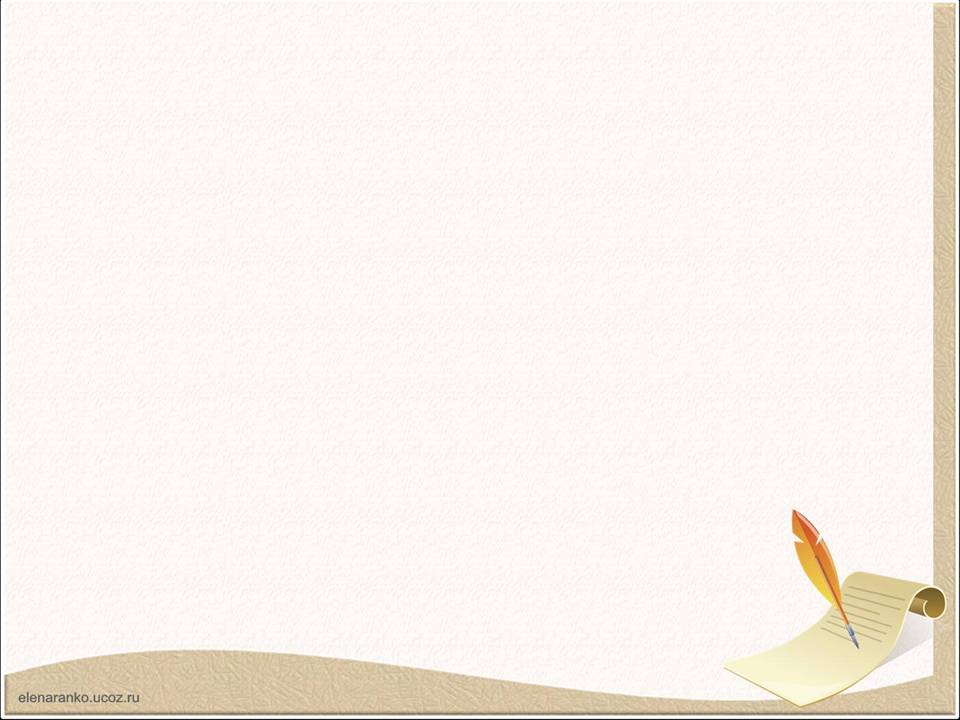 Словно снежный шар бела,
По весне она цвела,
Чудный запах источала.
А когда пора настала,
Мигом сделалась она
Вся от ягоды черна.
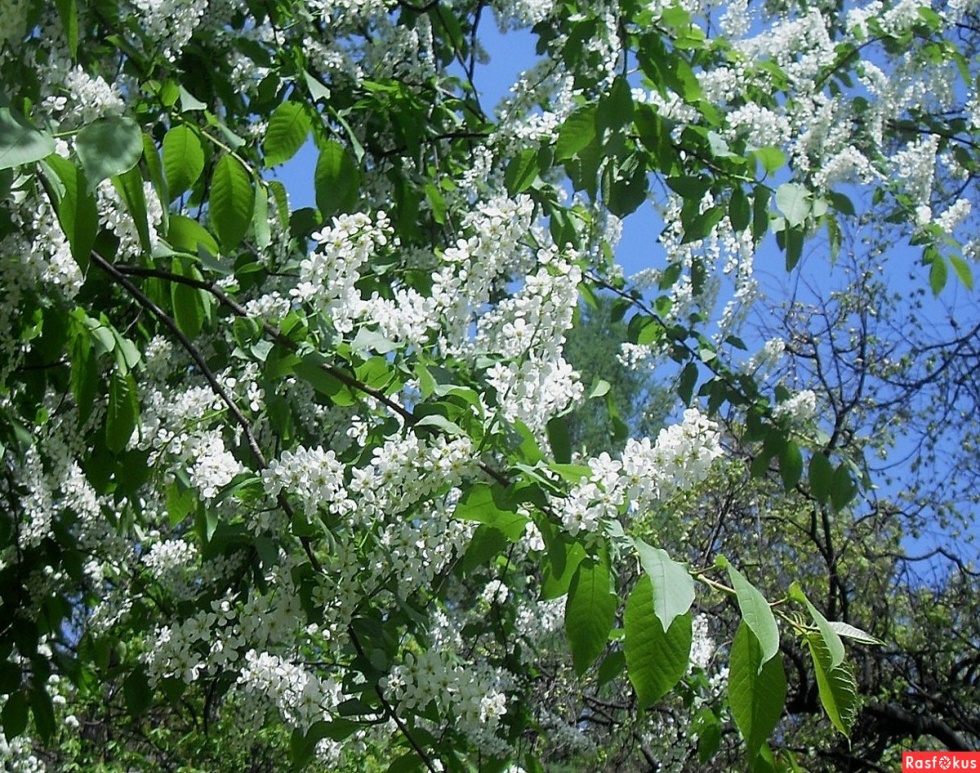 черёмуха
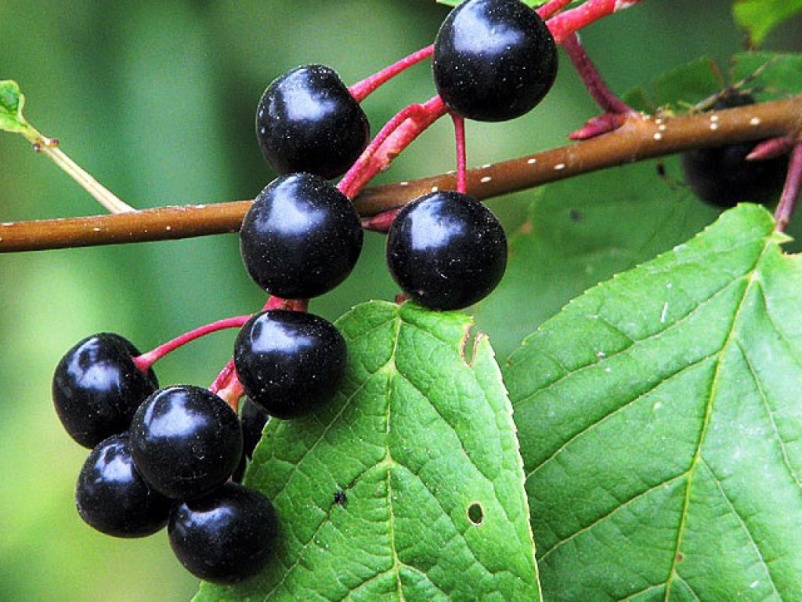 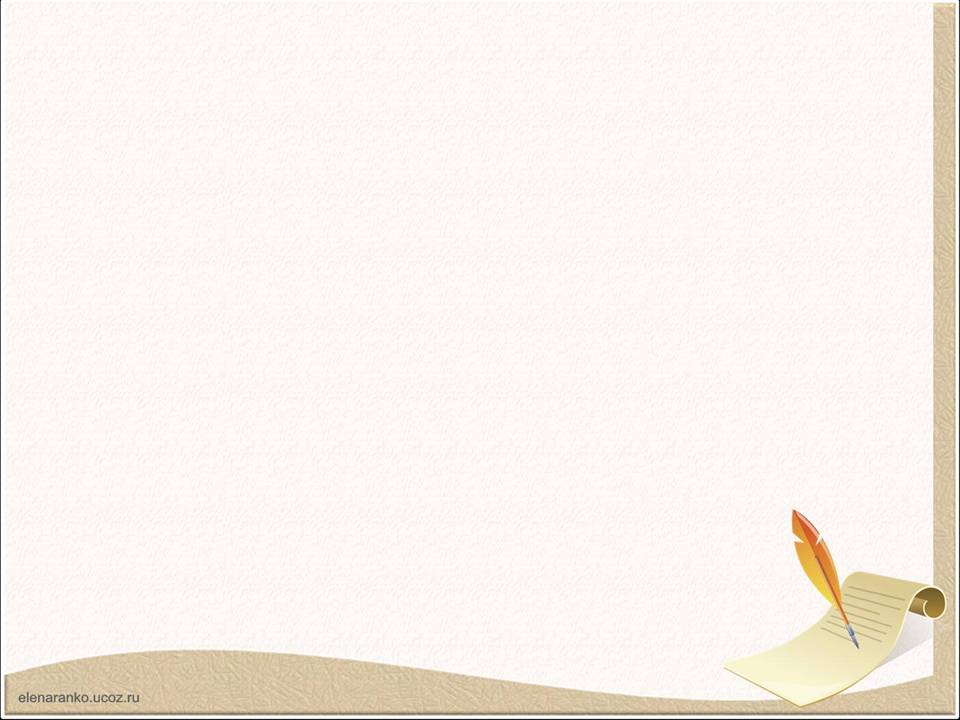 Что хотим узнать?
Чему научиться?
Знать:
* содержание стихотворения «Черёмуха»
* правила выразительного чтения.
Уметь:
* выразительно читать стихотворение;
* отвечать на вопросы;
* рисовать словесные картины;
*работать самостоятельно и в группах.
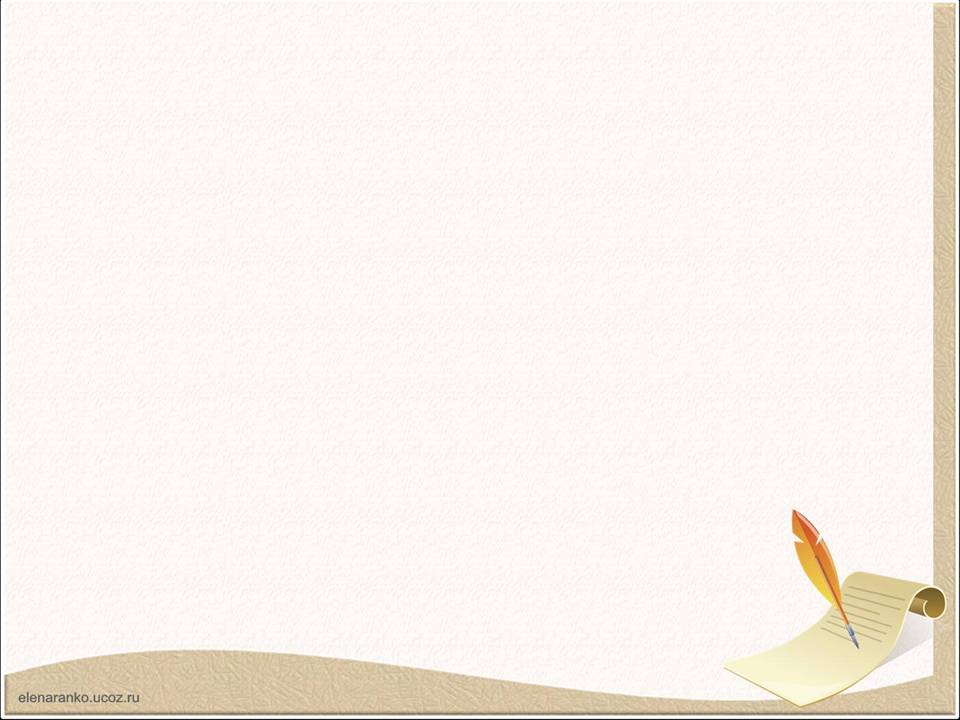 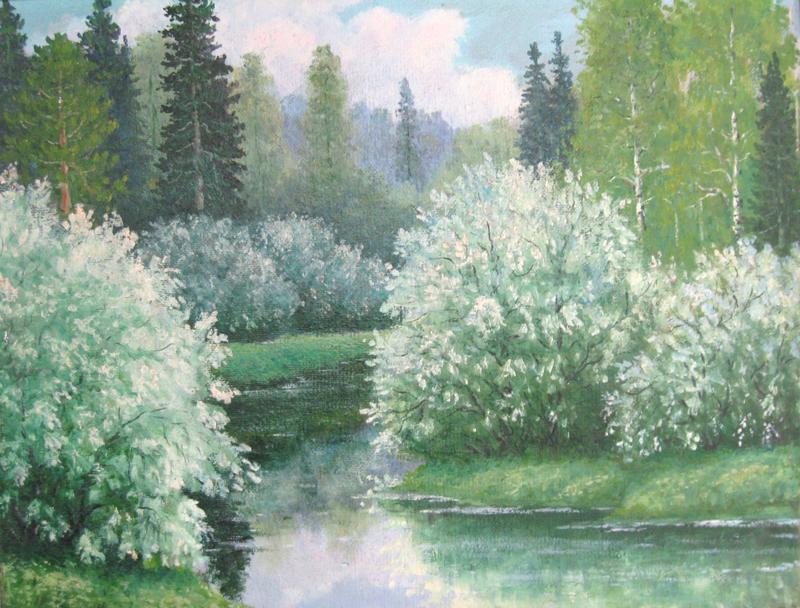 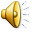 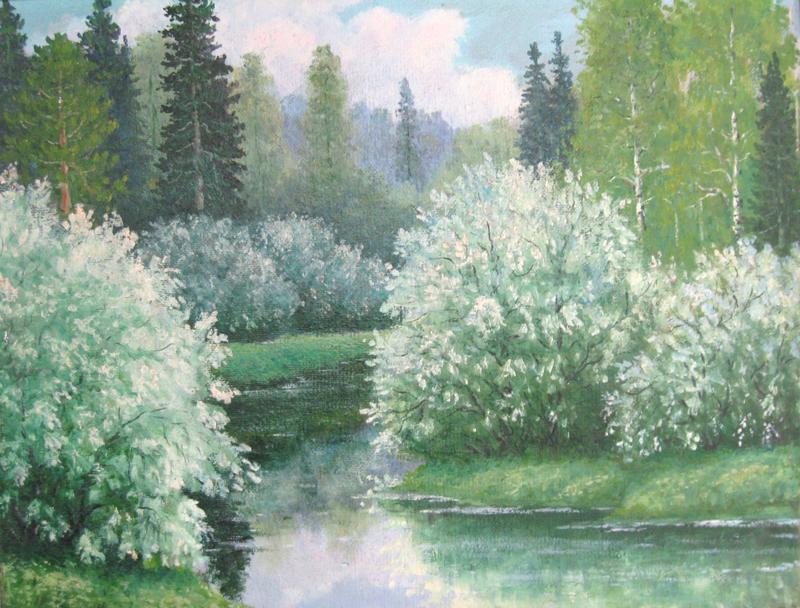 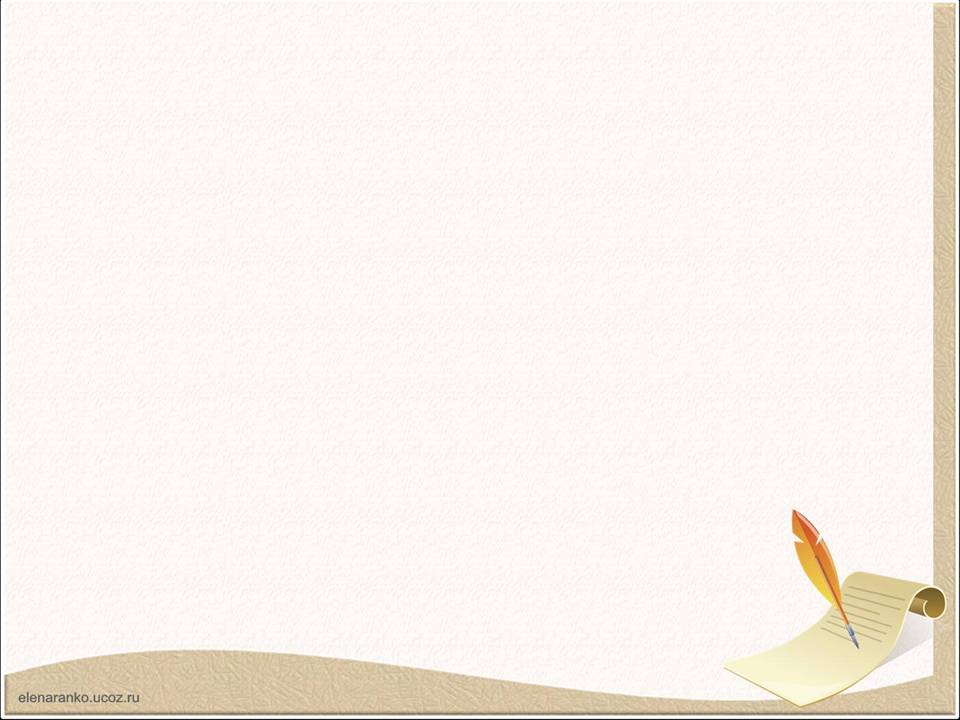 Словарная работа
роса медвяная
ароматная, с запахом мёда
зелень пряная
с острым, ароматным запахом
вкрадчиво
осторожно, тихо
под кручею
под обрывом
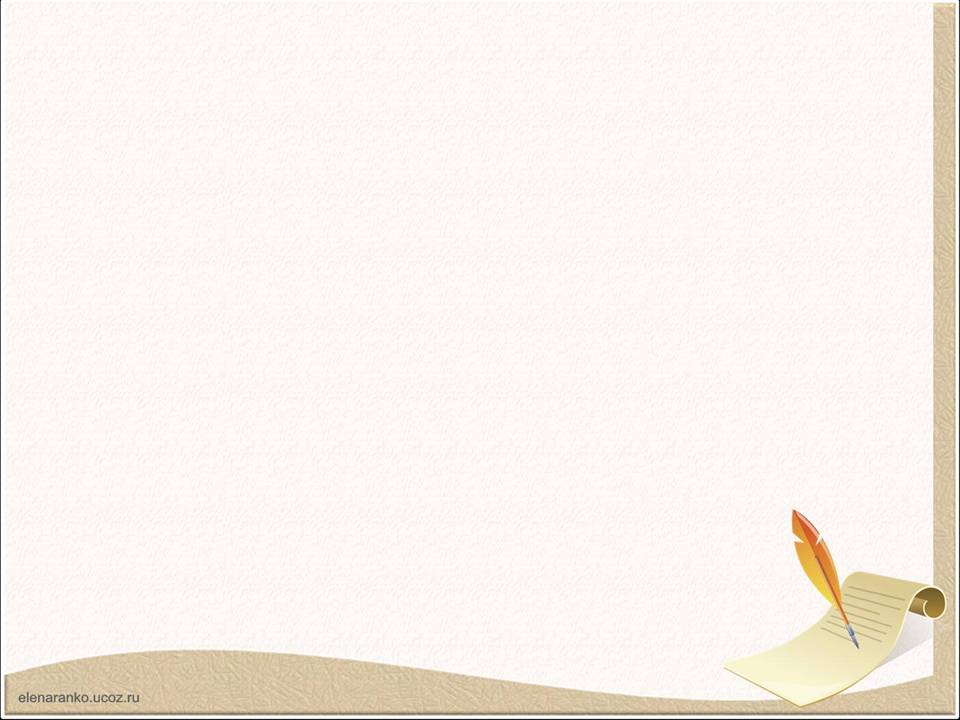 Задание группам:
1 -стать художниками 
и нарисовать мелками 
на листке черёмуху.
2 -составить синквейн
 со словом «черёмуха»
3 -составить синквейн
со словом «ручей»
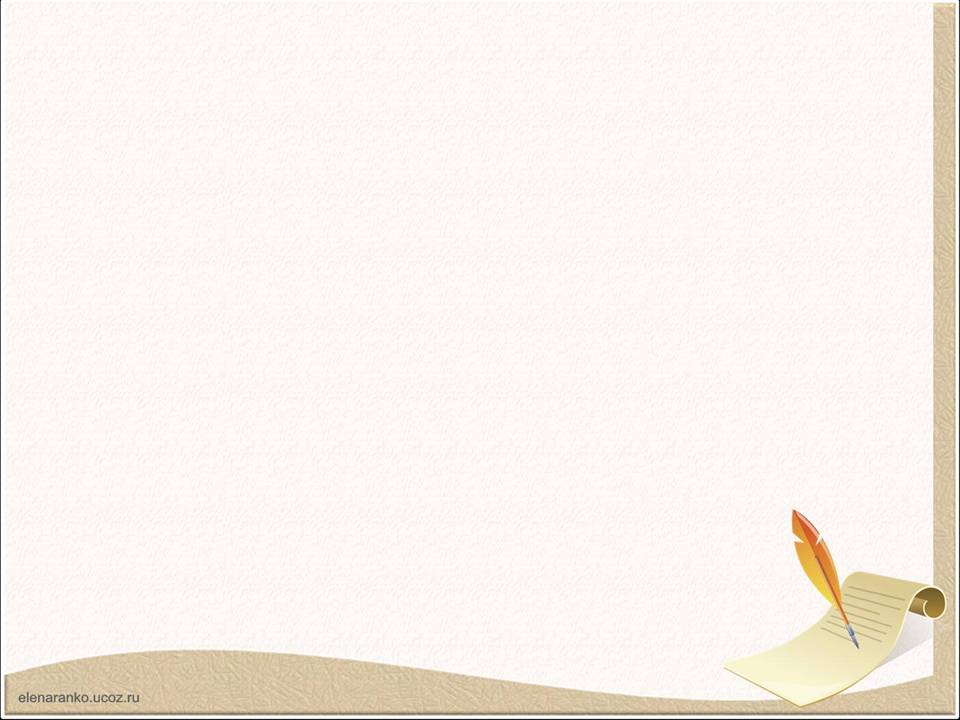 Домашнее задание:
Выучить наизусть стихотворение 
С.Есенина «Черёмуха», 

Нарисовать картины, которые
возникли в вашем воображении.
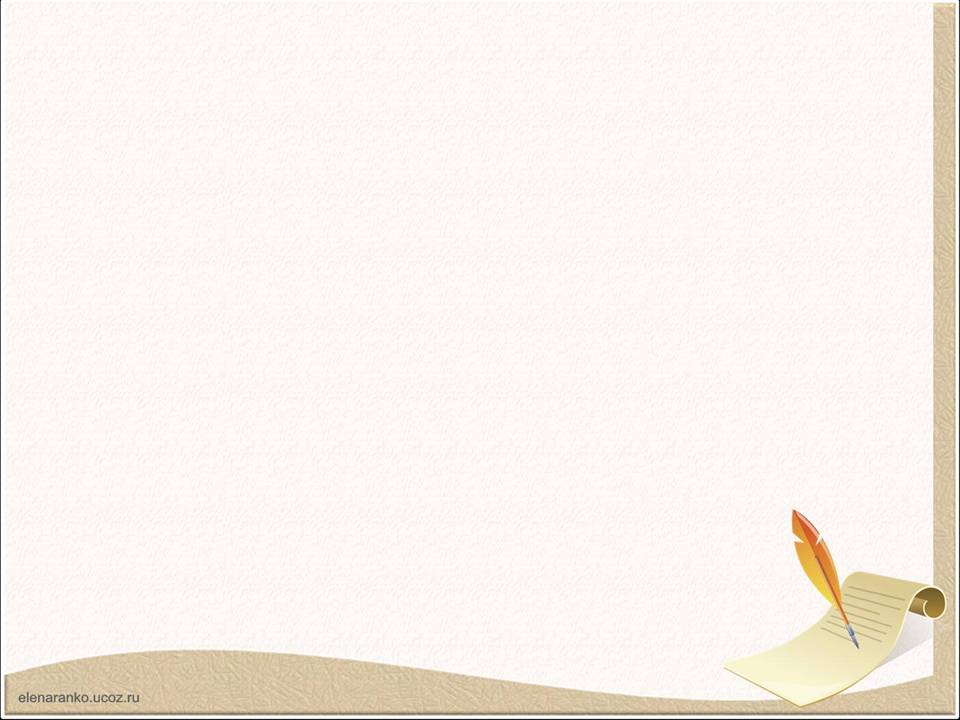 Рефлексия
исследователь
художник
слушатель
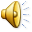 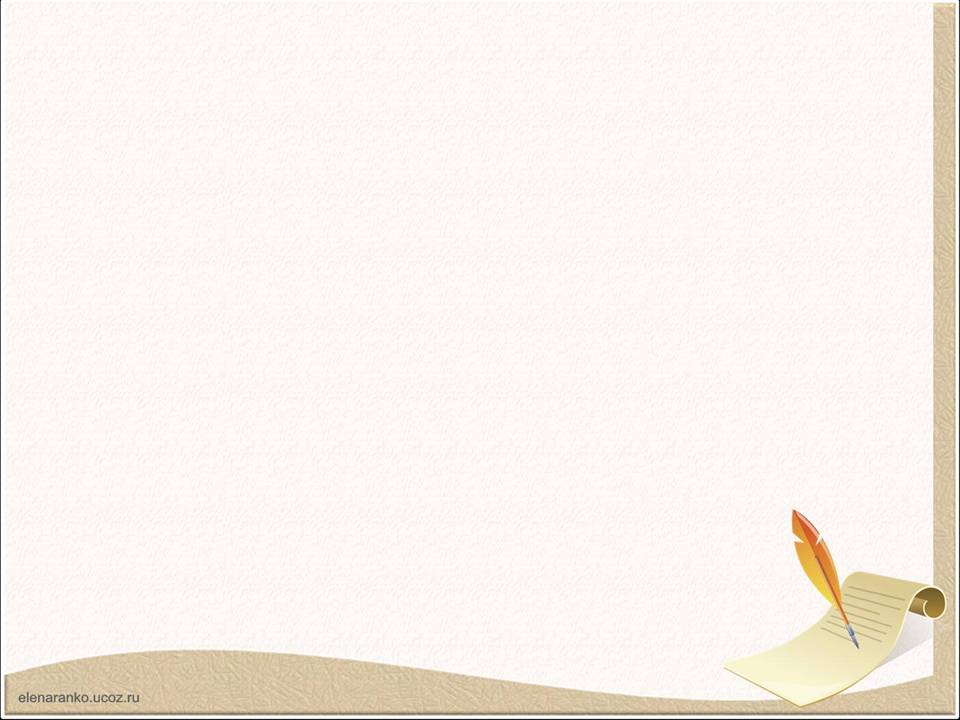 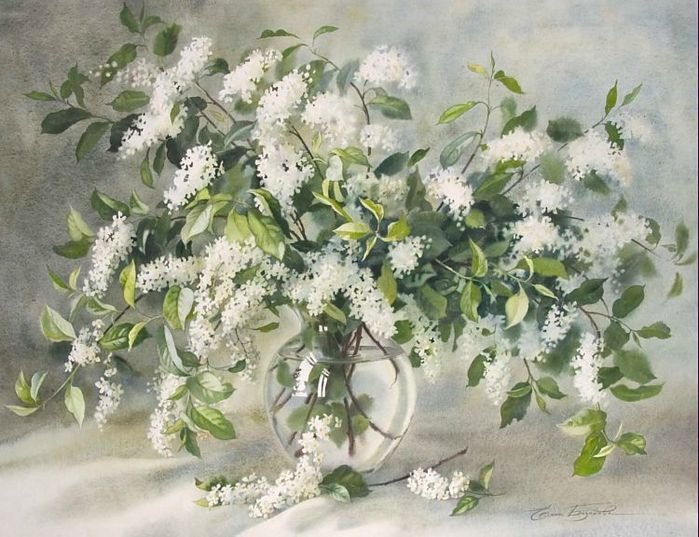 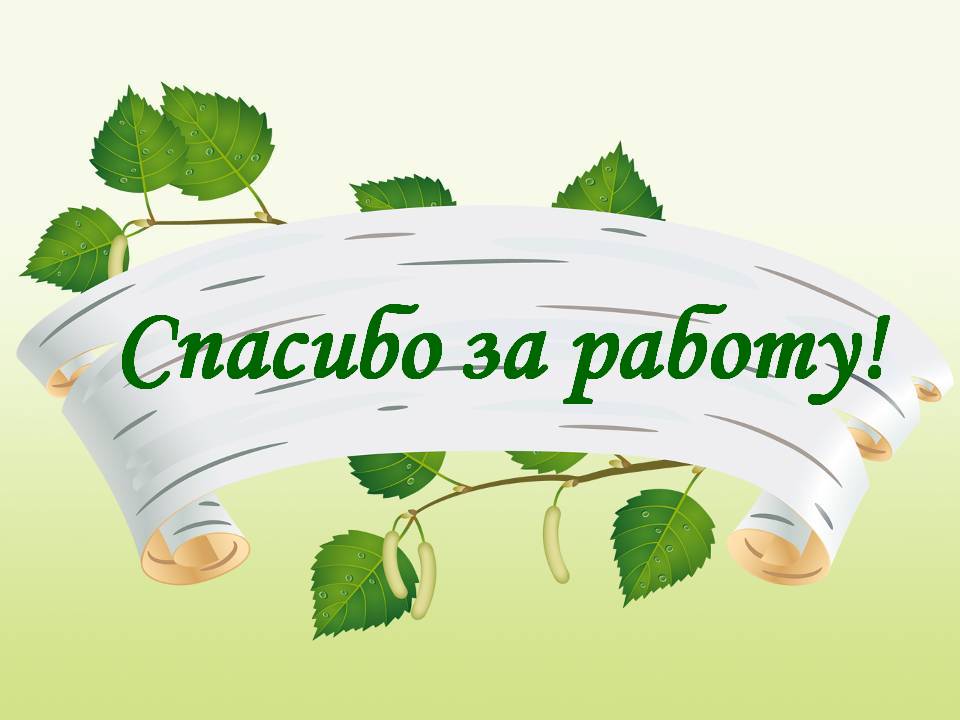